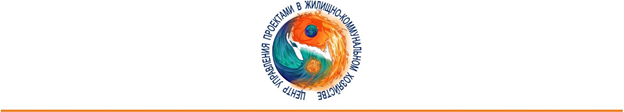 ООО «Центр управления проектами в жилищно-коммунальном хозяйстве» Филиал Ейские инженерные сети
Подготовка к отопительному сезону 2023-2024 г.г.
Итоги деятельности в муниципальном образовании Ейский район за период 2020-2023 г.г.
14.12.2023
1
Производственные мощности
ООО «ЦУП ЖКХ» осуществляет производство, распределение и сбыт тепловой энергии и теплоносителя в городе Ейске и 10 сельских поселениях Ейского района. 
Предприятие осуществляет эксплуатацию:

Теплоисточники 							  85 котельных,
в том числе:
На природном газе							82 котельные,
На жидком топливе							1 котельная,
На электронагреве							2 котельные.
Центральные тепловые пункты					    4 ед,,
Сети отопления и горячего водоснабжения, 				190,7 км.,

Износ основных фондов
Котельные и ЦТП 								63%
Тепловые сети 								85%


Среднесписочная численность предприятия составляет 268 штатных единиц.
2
Подготовка к отопительному сезону 2023-2024.
В рамках подготовки к отопительному сезону было выполнено:
Ремонт и гидравлические испытания тепловых сетей - 190,7 км.;
Замена ветхих участков тепловых сетей - 2500 м.;
Ремонт изоляции тепловых сетей  - 440м.;
Ремонт кровель котельных – 2шт.;
Установка пластинчатого теплообменника в котельной Кирпичная 11/1ж.;
Установка новых насосов на котельных – Калинина 281/2, №3 п. Степной, Красная 74/2,
     №16 ст-ца Камышеватская;
Завершены работы по газификации котельной №13 ст-ца Должанская;
Экспертизы промышленной безопасности: котлов и экономайзеров - 7шт.; паропроводов – 2шт.; дымовых труб - 7шт., автоматики безопасности и внутреннего газового оборудования - 1шт., зданий котельных – 6шт.; газорегуляторных пунктов – 5шт.
	Плановый объем ремонтных работ полностью произведен. Общая стоимость ремонтных работ составляет более 14 млн. рублей, в то время как только 8 млн. рублей из них компенсируется в тарифах текущего года.
3
Финансирование ремонтной деятельности.
В предыдущих периодах, также как и в 2023 году, на ремонт оборудования предприятия выделялось значительно больше средств, чем установлено в составе тарифных решений.
Сравнительный анализ фактически потраченных денежных средств и установленных тарифом представлены в таблице:
тыс.руб.
Стоимость уже выполненных мероприятий по ремонтным программам 2021-2023 годов составляет 64,6 млн. рублей, в то время как тарифом учитывается сумма 25,6 млн. рублей, что в 2,5 раза ниже уровня уже потраченных денежных средств.
4
Нештатные ситуации
Качество подготовки к отопительному периоду определяется количеством нештатных ситуаций на основном и вспомогательном оборудовании Филиала:                            			 2023 год
За аналогичный период 2022 года
Снижение нештатных ситуаций свидетельствует о качественной подготовке к отопительному сезону.
5
Нештатные ситуации
Подготовка к отопительному периоду 2023-2024 гг. позволяет осуществлять свою деятельность с меньшим количеством нештатных ситуаций по сравнению с аналогичным периодом предыдущего ОЗП.
6
Производственные мощности для устранения нештатных ситуаций
Для устранения нештатных ситуаций на предприятии сформировано 4 бригады в количестве 36 штатных единиц. Группы укомплектованы сварочным и вспомогательным оборудованием, в наличии 6 единиц специализированной техники. 
	При необходимости привлечения дополнительной техники для устранения аварийных ситуаций, заключены рамочные договора с двумя автотранспортными предприятиями.
	Создан аварийный запас материалов, а также заключены аналогичные договоры на аварийную поставку запасных частей и материалов.
7
Отопительный сезон.Общая информация.
В настоящее время основное и вспомогательное оборудование котельных и тепловых сетей функционирует в штатном режиме.

К теплоисточникам предприятия, вырабатывающих тепловую энергию, подключено:
На все заявки, поступающие в диспетчерскую, дежурные службы реагируют оперативно в соответствии с установленным законом сроком. 
	Необходимо отметить, что с начала отопительного сезона была выявлена поставка горячей воды со сниженными параметрами ряду домов по ул. Коммунистическая. Для предоставления ресурса надлежащего качества была произведена замена участка трубопровода без отключения потребителей. Абонентам, использовавшим горячую воду со сниженными параметрами произведен перерасчет.
8
Инвестиционная деятельность за период 2020-2023 г.г.
Стоимость уже выполненных мероприятий инвестиционной программы составляет более 131 млн. рублей, в ценах Приложения №4 к Концессионному соглашению.
	Одновременно, во исполнение поручения главы МО Ейский район, была проведена работа по переводу полной нагрузки ГВС и частичной нагрузки по отоплению абонентов ЗАО «Санаторий Ейск» на муниципальные теплоисточники. В результате чего, за счет собственных средств была полностью перестроена котельная Свердлова 108, реконструирована котельная К. Либкнехта 70/2, проведена прокладка более 1,0 км. тепловых сетей. Собственные затраты составили 9,6 млн. рублей.
	Для выполнения программы энергосбережения было установлено 6 узлов учета учета газа на 5-ти котельных: Калинина 281/2, С. Романа 80а, Красная 43/4, Одесская 261, Западная 2/1 общая сумма затрат составляет 9,1 млн. рублей.
	Таким образом, общий инвестиционный портфель Филиала с учетом ремонтной деятельности составил 188,7 млн. рублей.
9
Достигнутые результаты за период 2020-2023 г.г.
Инвестиционная деятельность, направленная на достижение показателей энергоэффективности и хозяйственно-экономической независимости позволили достичь следующих результатов:
В то же время повышается фонд оплаты труда и средняя заработная плата:
Стабильность и рост заработной платы обеспечили подбор отличной команды специалистов отрасли, которые в свою очередь,  разрабатывают и внедряют новые высокоэффективные технологии в области теплоэнергетики.
10